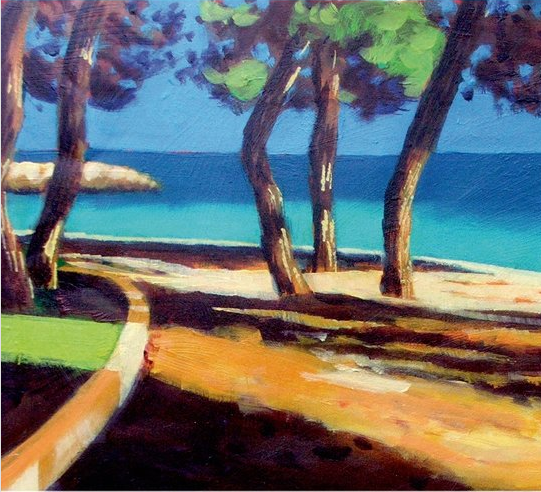 chapter 13
Description: Portraying People, Places, and Things
Contents of Chapter 13
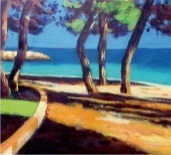 Characteristics of Descriptive Writing
Reading: “Bad Dog,” by Rachel Maizes

Visualizing a Description: A Graphic Organizer
Reading: “You Are Your Bike,” by Mary Roach

Integrating Description into an Essay

Reading Actively and Thinking Critically
What to Look For, Highlight, and Annotate
Analyzing Descriptions

A Guided Writing Assignment
Contents for Chapter 13
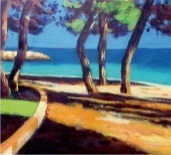 Readings: Description in Action

Student Essay: “Heatstroke with a Side of Burn Cream,” by Ted Sawchuck

Description Essay: “Eating Chili Peppers,” by Jeremy MacClancy

Description Combined with Other Patterns: “Speaking Quiché in the Heart of Dixie,” by Gabriel Thompson

Applying Your Skills: Additional Essay Assignments
What Is Description?
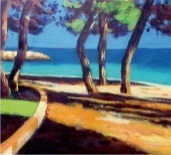 Description presents information in a way that appeals to one or more of the five senses—sight, sound, smell, taste, and touch—usually creating an overall impression or feeling.
Characteristics of 
Descriptive Writing
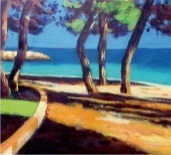 Description
uses sensory details:
sight
sound
smell
taste
touch.

uses active verbs and varied sentences.

creates a dominant impression.

uses connotative language effectively.
(continued)
Description (cont.)

uses comparisons.

follows a method of organization:
spatial order
chronological order
most-to-least or least-to-most
clustering details by the five senses.

Reading
“Bad Dog,” by Machel Maizes
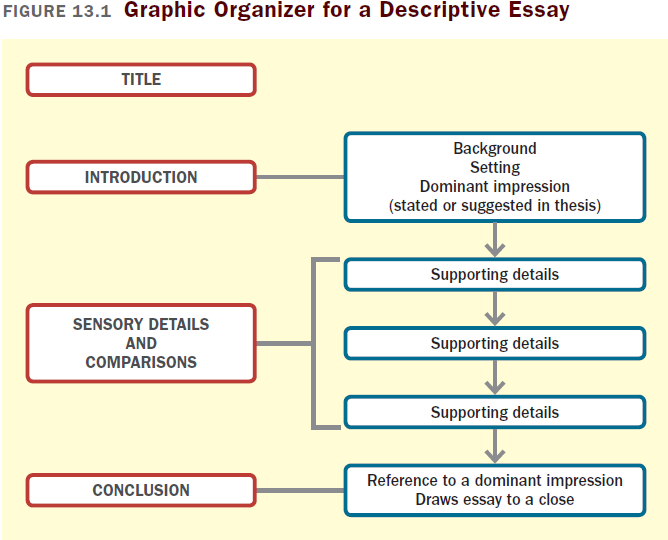 Reading

“You Are Your Bike,” by Mary Roach
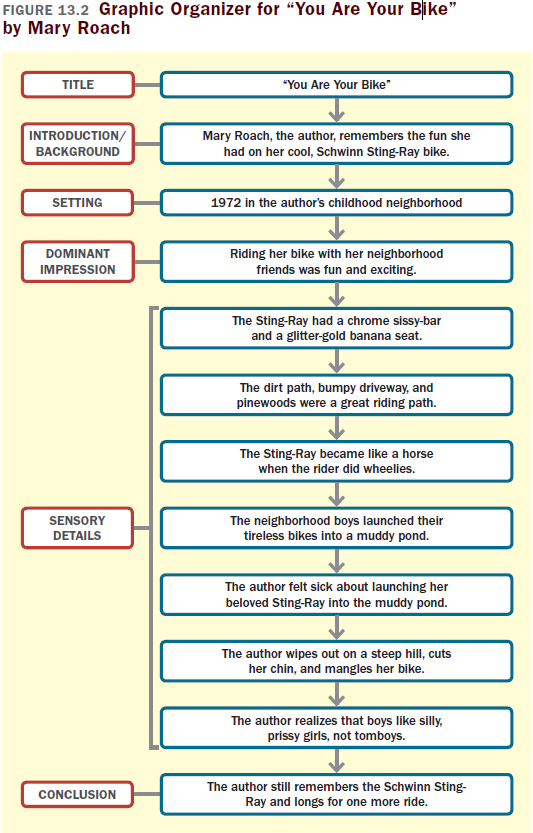 Integrating Description into 
An Essay
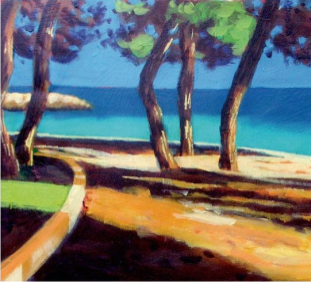 Include only relevant details.

Keep the description focused.

Make sure the description fits the essay’s tone and point of view.
Reading Actively and
Thinking Critically
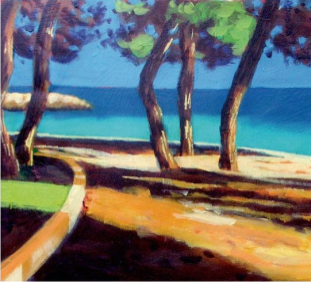 What to Look For, Highlight, and Annotate
Preview.
Identify the dominant impression.
Think about the meaning.
Consider your reactions.


Analyzing Descriptions
What is the writer’s attitude toward the subject?
What details does the reader omit?
A Guided Writing Assignment
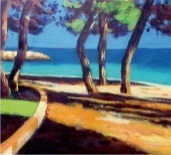 Your Essay Assignment


Prewriting
Select a topic.
Consider your purpose, audience, and point of view.
Choose an aspect of your subject to emphasize, and collect sensory details.
Evaluate your details.
(continued)
A Guided Writing Assignment
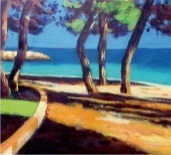 Organizing and Drafting
Create a dominant impression.
Choose a method of organization.
Write a first draft of your descriptive essay.

Revising
Evaluate your draft and revise as necessary.

Editing and Proofreading
Edit and proofread your essay.
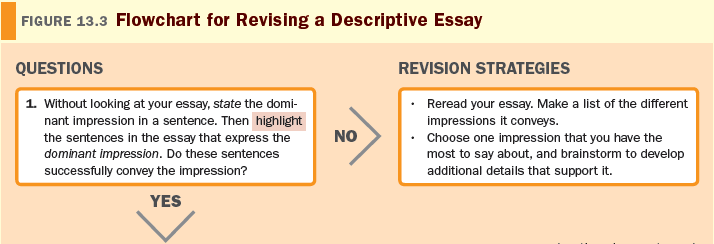 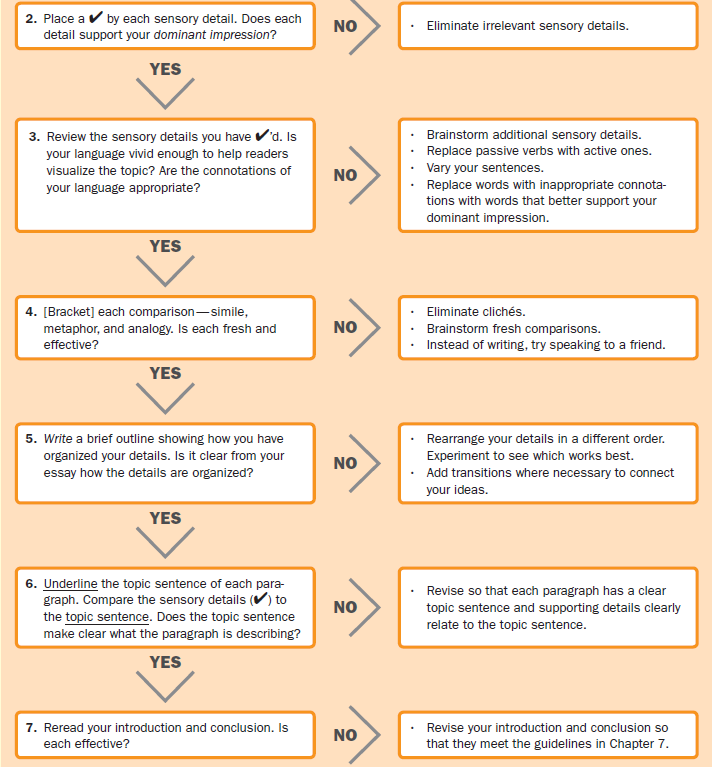